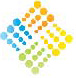 Database FundamentalsSQLWithRichard.com
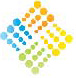 Richard Patlan | M.A.
Database Administrator/Senior SQL Developer
SQLWithRichard.com
Meet Richard Patlan | @SQLRichard
Database Administrator/SQL Developer 
Focuses SQL Server Administration and SQL Programming
Present DBA/SQL Developer Chedraui USA
Instructor at UCLA Extension and UCSD Extension
Lecture at Anderson School of Management, UCLA
Industry-recognized consultant:
CoffeeBean 
BlackLineSystems
Jafra Cometics
Bloomberg Ribner
More than 30 years of industry experience
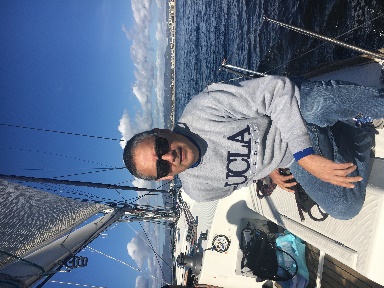 Course Modules
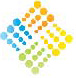 01 | Relational Concepts
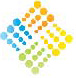 Richard Patlan | M.A.
Database Administrator/Senior SQL Developer
SQLWithRichard.com
Module Overview
Normalization
Referential integrity
Constraints
Normalization
Normalizing a database
Normalization the process of organizing data in a database that includes creating tables and establishing relationships between the tables 
Process is used to help eliminate redundant data
Five normalization forms (NFs) 
    1NF: Eliminate Repeating Groups
2NF: Eliminate Redundant Data
3NF: Eliminate Columns Not Dependent on Key
4NF: Isolate Independent Multiple Relationships
5NF: Isolate Semantically Related Multiple Relationships
First normal form (1NF)
The ﬁrst normal form means the data is in an entity format, which means the following conditions have been met:
    Eliminate repeating groups in individual tables
Create separate table for each set of related data
Identify each set of related data with primary key

Do not use multiple fields in a single table to store similar data
Second normal form (2NF)
The second normal form ensures each attribute describes the entity
    Create separate tables for sets of values that 	apply to multiple records
    Relate these tables with a foreign key

Records should not depend on anything other than a table’s primary key, including a compound key if necessary.
Third normal form (3NF)
The third normal form checks for transitive dependencies. 
    Eliminate fields that do not depend on the key

Values that are not part of the record’s key do not belong in the table 
In general if the contents of a group of fields apply to more than a single record, put those fields in a separate table
Other normalization forms
The fourth normal form is also called the Boyce Codd Normal Form (BCNF) and fifth normal form exists, but are rarely considered in practical design

Disregarding these two additional normalization rules may result in a less than perfect database design but shouldn’t affect functionality
Example of normalization
Un-normalized table
First Normal Form: No Repeating Groups
Example of normalization
Second Normal Form: eliminate redundant data

Students:




Registration:
Example of normalization
Third Normal Form: eliminate data not dependent on the key

Students   	     Faculty  		  Registration
Referential Integrity
Referential integrity
Referential Integrity (RI) is a database concept used to ensure that the relationships between your database tables remains synchronized during data modifications. 

RI can be used to ensure the data is clean, may be helpful in optimizing your database environment and can assist in early detection of errors. 

A combination of PRIMARY KEY and FOREIGN KEY constraints can be used to help enforce referential integrity of your database. In addition to a foreign key referencing a primary key constraint, a foreign key can also reference a UNIQUE constraint to help maintain referential integrity. 

Triggers can also be used to enforce referential integrity, however being triggers require code they don’t execute as quickly as table properties such as a primary key constraint.
Methods for enforcing referential integrity
There are several methods available in SQL Server to help maintain database integrity: 

Primary key constraint
Foreign key constraint
Unique constraint
Indexes
Triggers

Any of these methods can be created as a composite key which is an index or constraint created using more than one column. It may be necessary to use more than one column to create a unique value for each row in a table.
Constraints
PRIMARY KEY constraint
An important concept of designing a database table is the use of a PRIMARY KEY — an attribute or set of attributes used to uniquely identify each row 
A table can only have one primary key which is created using a primary key constraint and enforced by creating a unique index on the primary key columns
A column that participates in the primary key constraint cannot accept null values
FOREIGN KEY constraint
A FOREIGN KEY is a column or combination of columns that are used to establish a link between data in two tables. The columns used to create the primary key in one table are also used to create the foreign key constraint and can be used to reference data in the same table or in another table

A foreign key does not have to reference a primary key, it can be defined to reference a unique constraint in either the same table or in another table
A column that participates in the foreign key constraint can accept null values, but if it contains a null value, the verification process is skipped.
Relational structure with keys
Foreign Key
Primary Key
Summary
Normalization is the process of organizing data in a database that includes establishing relationships between the tables 
First normal form – no repeating groups
Second normal form – eliminate redundant data
Third normal form – eliminate data not dependent on the key
Disregarding the fourth and fifth normalization rules may not result in a perfect database design but shouldn’t affect functionality
Summary
Referential Integrity is used to ensure the data contained in the database remains consistent. 

Tools that can be used to help with referential integrity include
Primary key constraint
Foreign key constraint
Unique constraint
Unique Indexes
Triggers
Summary
Primary key constraint— an attribute or set of attributes used to uniquely identify each row 
Foreign key constraint – a column or combination of columns used to establish a link between data in two tables
Unique constraint - allows you to enforce uniqueness in columns other than the primary key 
Unique Index - ensures the index key contains no duplicate values and that every row in the table or view is unique in someway
Triggers - complex T-SQL statements used to provide data integrity when table data modified
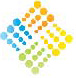 Database FundamentalsSQLWithRichard.com
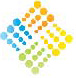 Richard Patlan | M.A.
Database Administrator/Senior SQL Developer
SQLWithRichard.com